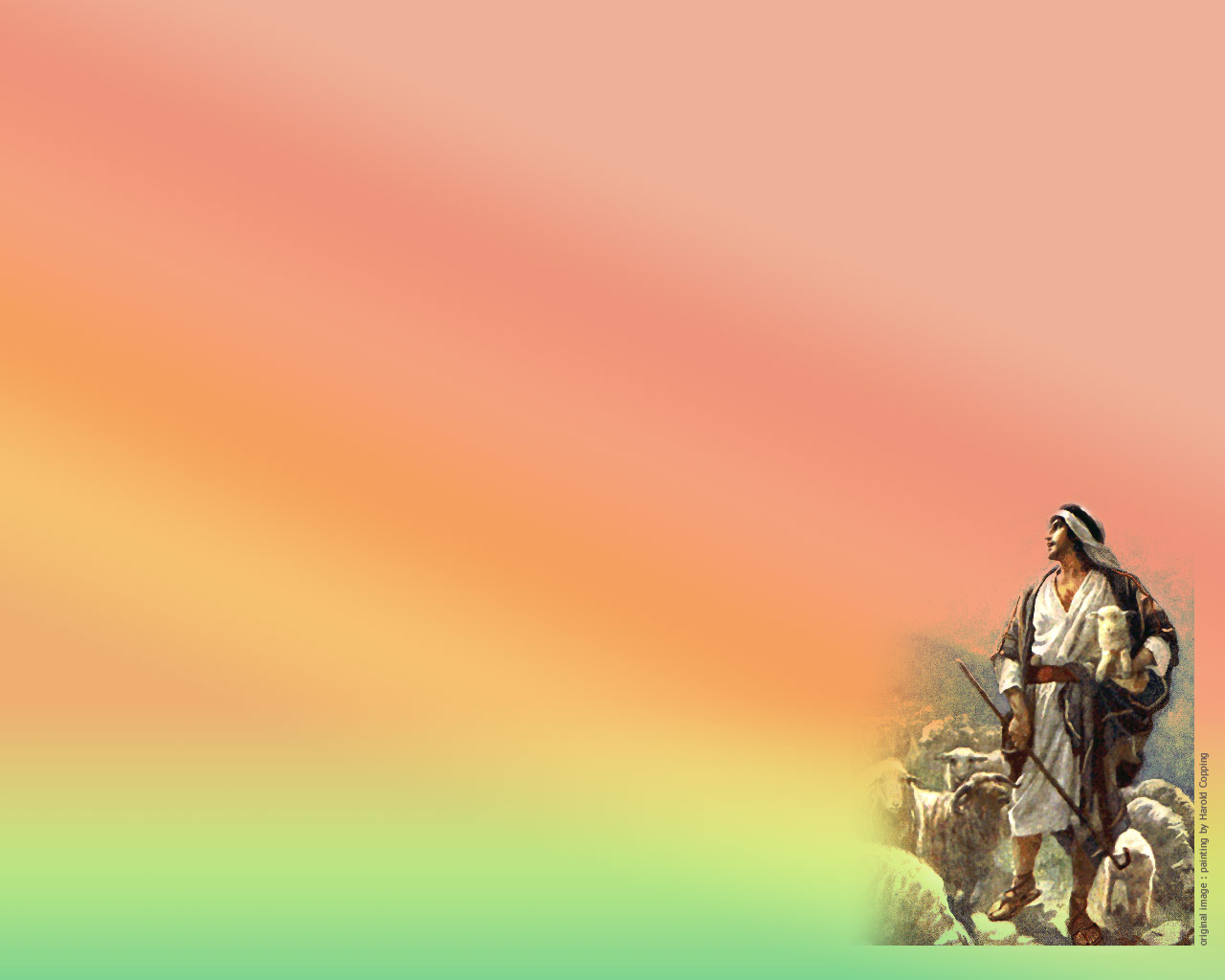 華人福音基督教會
全然獻上

主後二0一四年九月廿八日

林  恂  牧師
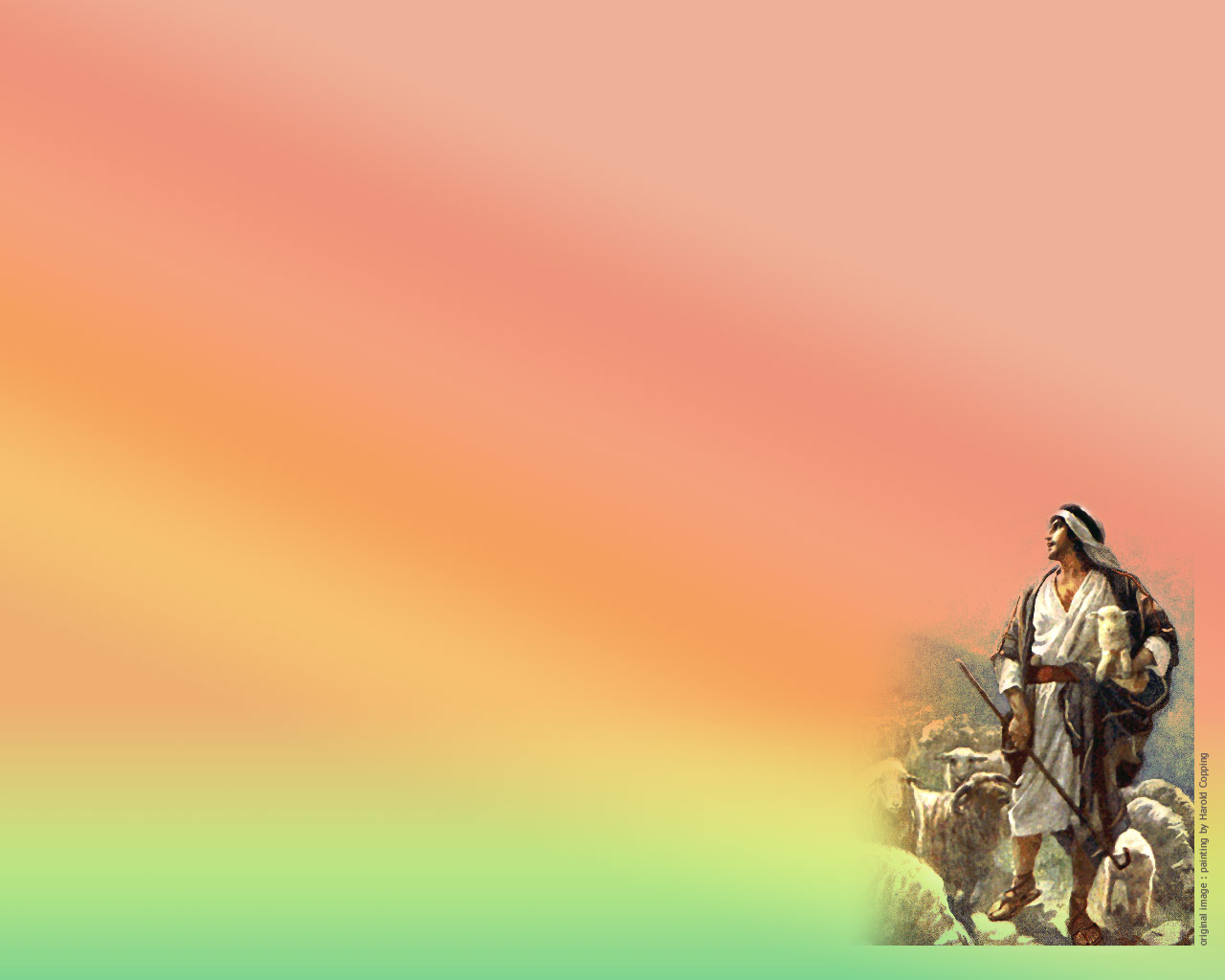 希伯來書十一4
「4亞伯因著信，獻祭與神，比該隱所獻的更美，因此便得了稱義的見證，就是神指他禮物作的見證。他雖然死了，卻因這信，仍舊說話。」(來十一4)
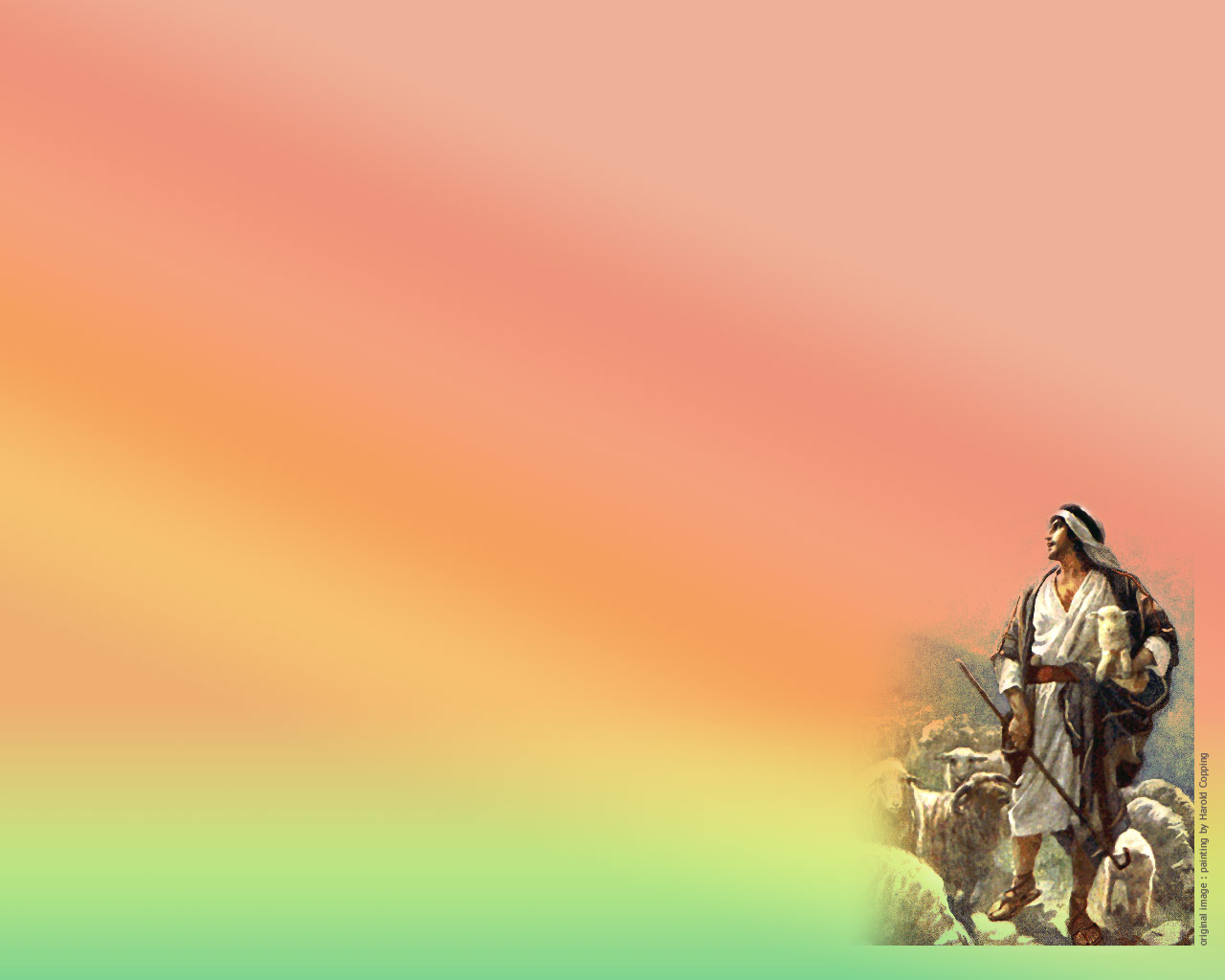 「15 我又要叫你和女人彼此為仇；你的後裔和女人的後裔也彼此為仇。女人的後裔(祂)要傷你的頭；你要傷祂的腳跟。」(創三15)
「21耶和華神為亞當和他妻子用皮子作衣服給他們穿。」(創三21)
「有一日，那人和他妻子夏娃同房，夏娃就懷孕，生了該隱(就是得的意思)，便說：耶和華使我得了一個男子。」(創四1)
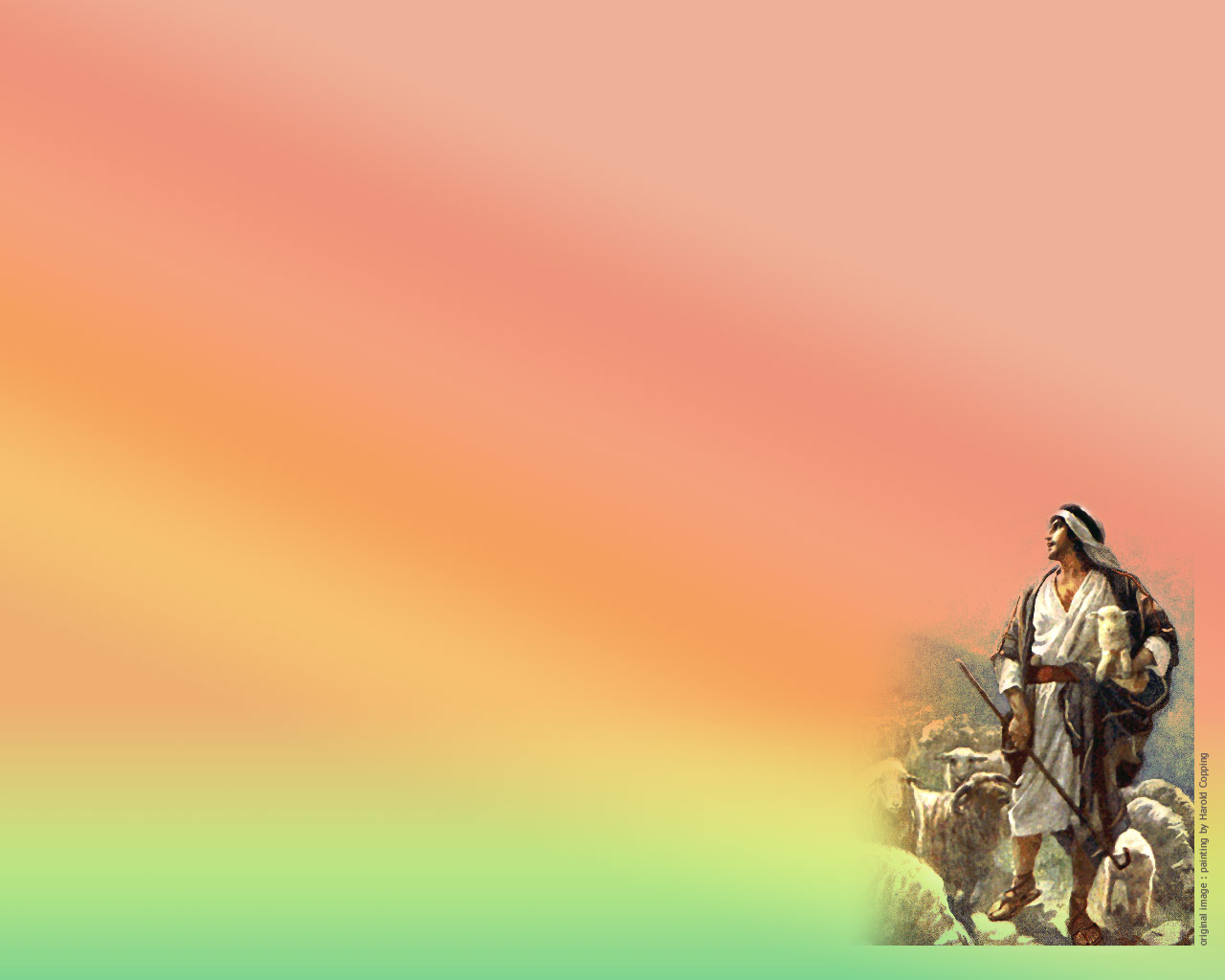 「亞伯是牧羊的；該隱是種地的 。」(創四2)
「3 有一日，該隱拿地裡的出產為供物獻給耶和華」(創四3)。「有一日」，有些英文版本翻「日子結束時」；或按字義能譯為「年尾的時候」(一年結束的時候)。
這兩兒子深深的明白神的心意：是要他們不斷的以儀式表達的動作，來記念犧牲獻祭(預表羔羊之祭)，
  與贖罪之約。
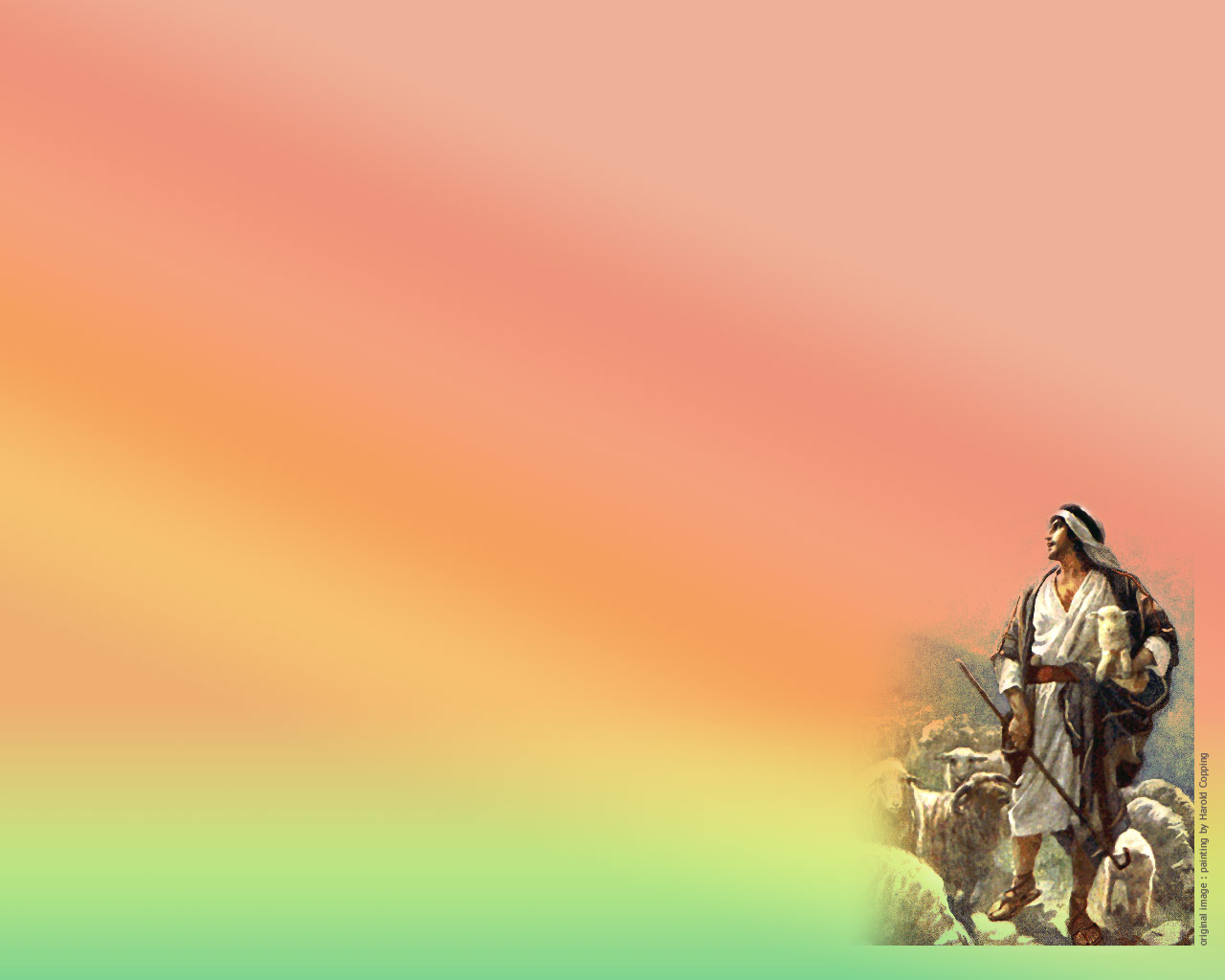 神慎重地與人立約
創世記第一章，我們看到神創造人；
創世記第二章，看到神與人親密的交通
創世記第三章，人墮落，遠離了神。
創世記第四章，人承認罪
認罪之後，就在神的慈悲中，以血祭立
下了贖罪之約─即是神要以那無罪的來
代替有罪的─祂要為有罪的死。
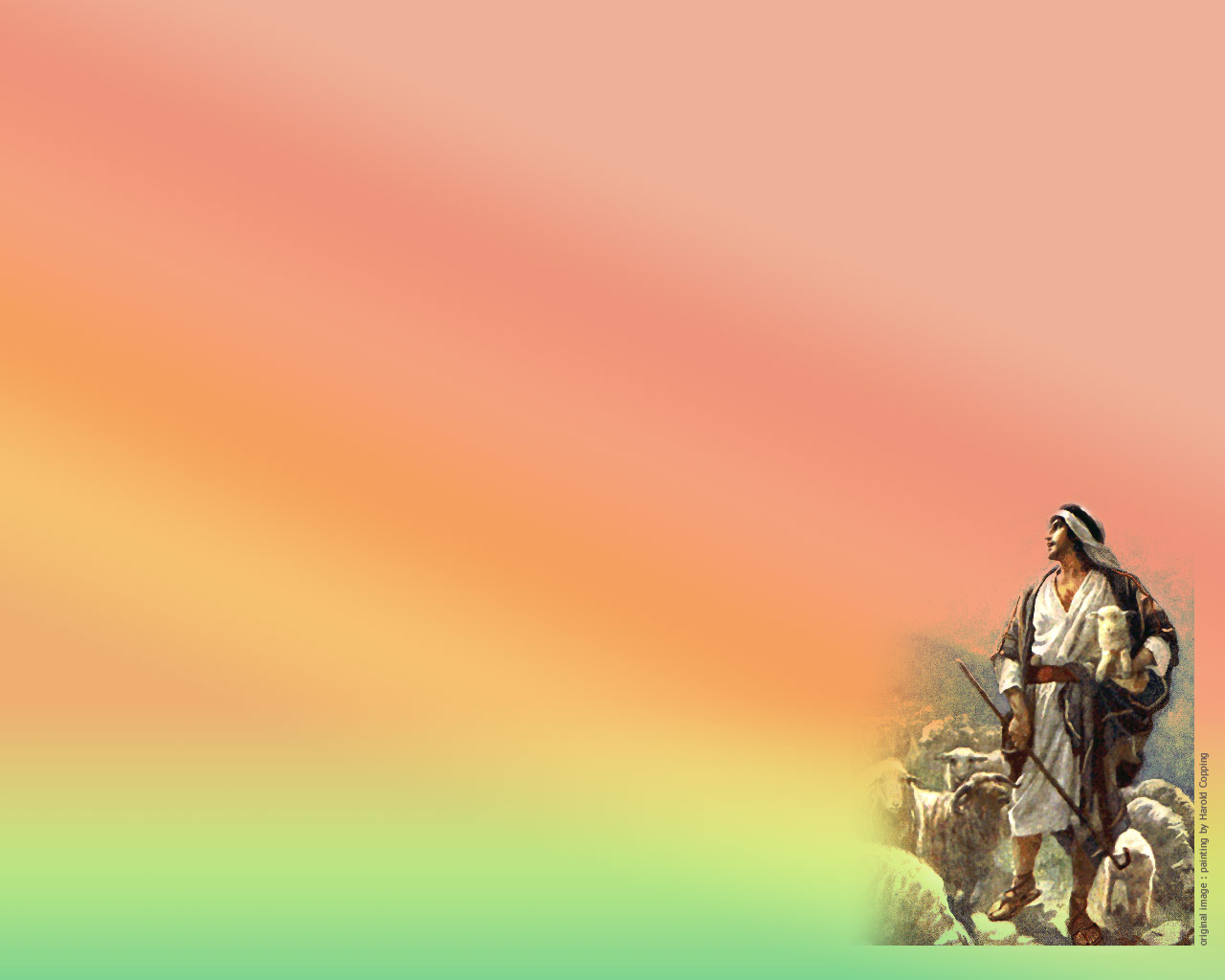 創四3-5「3有一日，該隱拿地裡的出產為供物獻給耶和華4亞伯也將他羊群中頭生的和羊的脂油獻上。耶和華看中了亞伯和他的供物，5只是看不中該隱和他的供物。該隱就大大的發怒，變了臉色。」
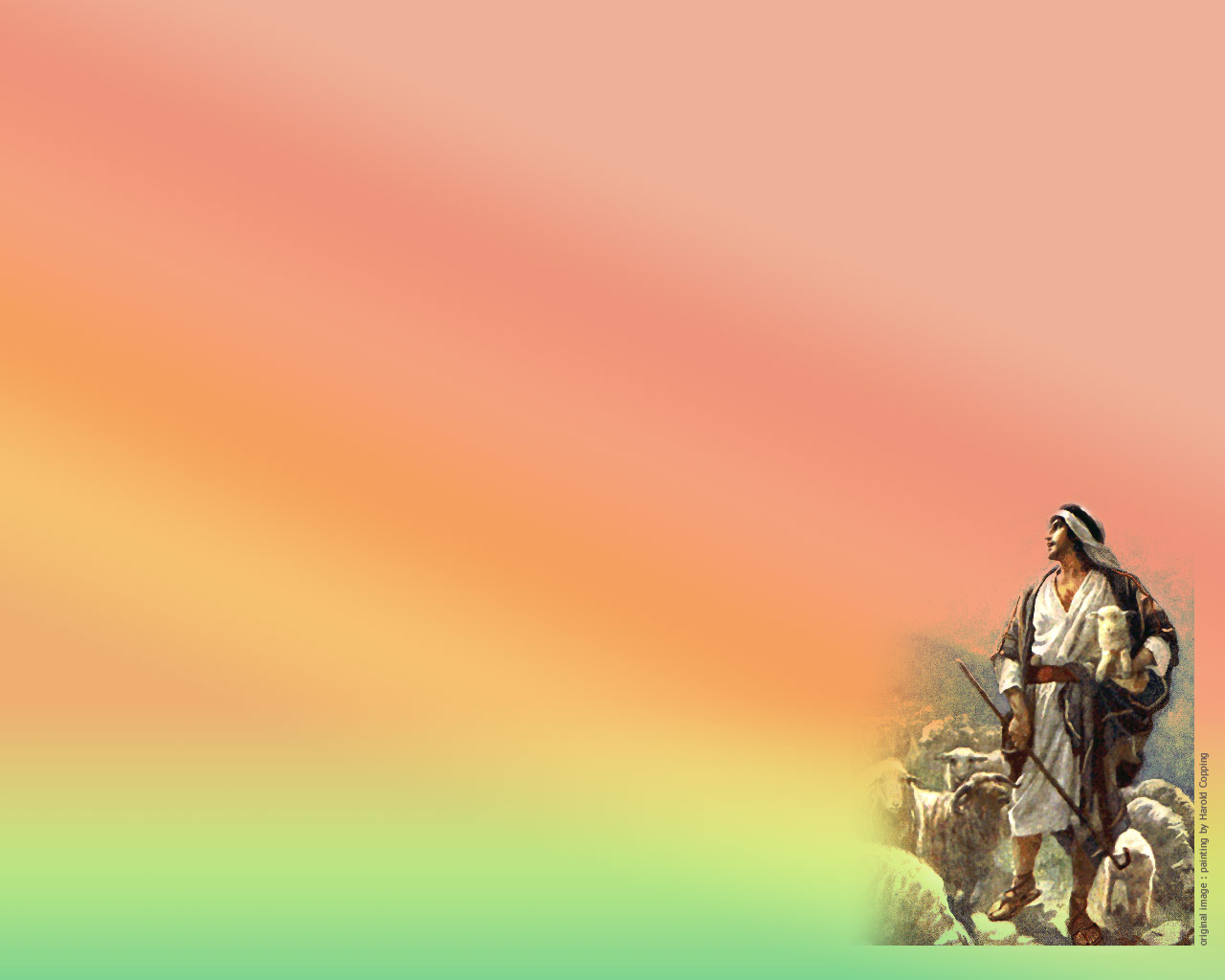 創世記四章  希伯來書十一4
該隱和亞伯兩人都照著神的指示，到祭壇前獻祭；
倆人都欲敬拜神；
倆人都遵照指定的時間；
倆人都用指示的祭壇；
倆人都獻上祭物；
倆人都著憑信心相信
  那位看不見的神會接納
  他們的祭物；
創世記四章  希伯來書十一4
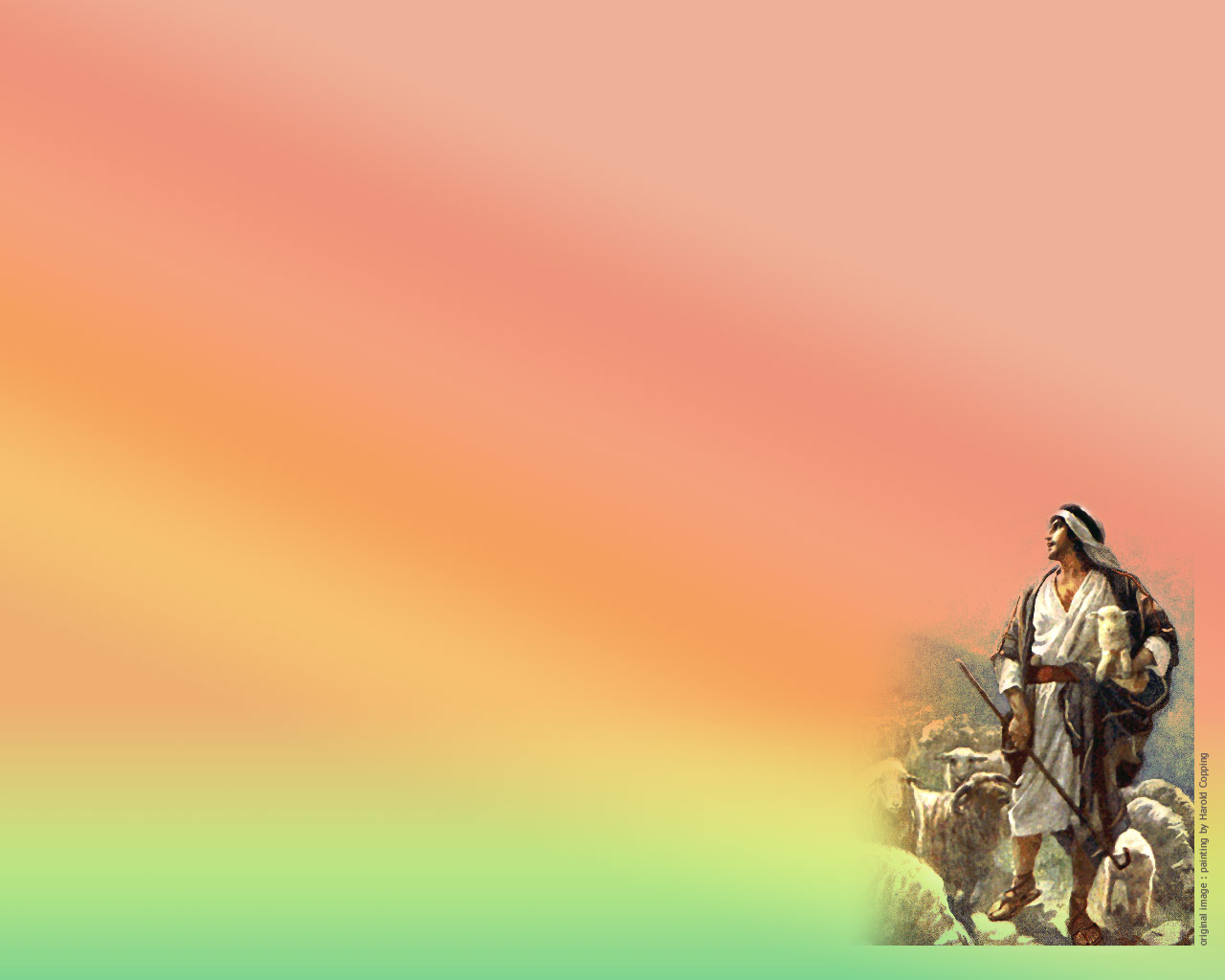 但倆人其中一位是純真的；另一位是人工的信心。請再進深思想：
亞伯是順服神所設立赦免的計畫；  該隱卻沒有順服；
亞伯帶來神要他預備的祭物(血祭)；該隱卻是帶來他自己要的；
亞伯遵從神的啟示(代贖)；該隱卻遵循人的道理；
亞伯來到神面前是藉著預表的      十字架的道路；該隱試著到        神面前來，卻不願意藉著          十字架的道路。
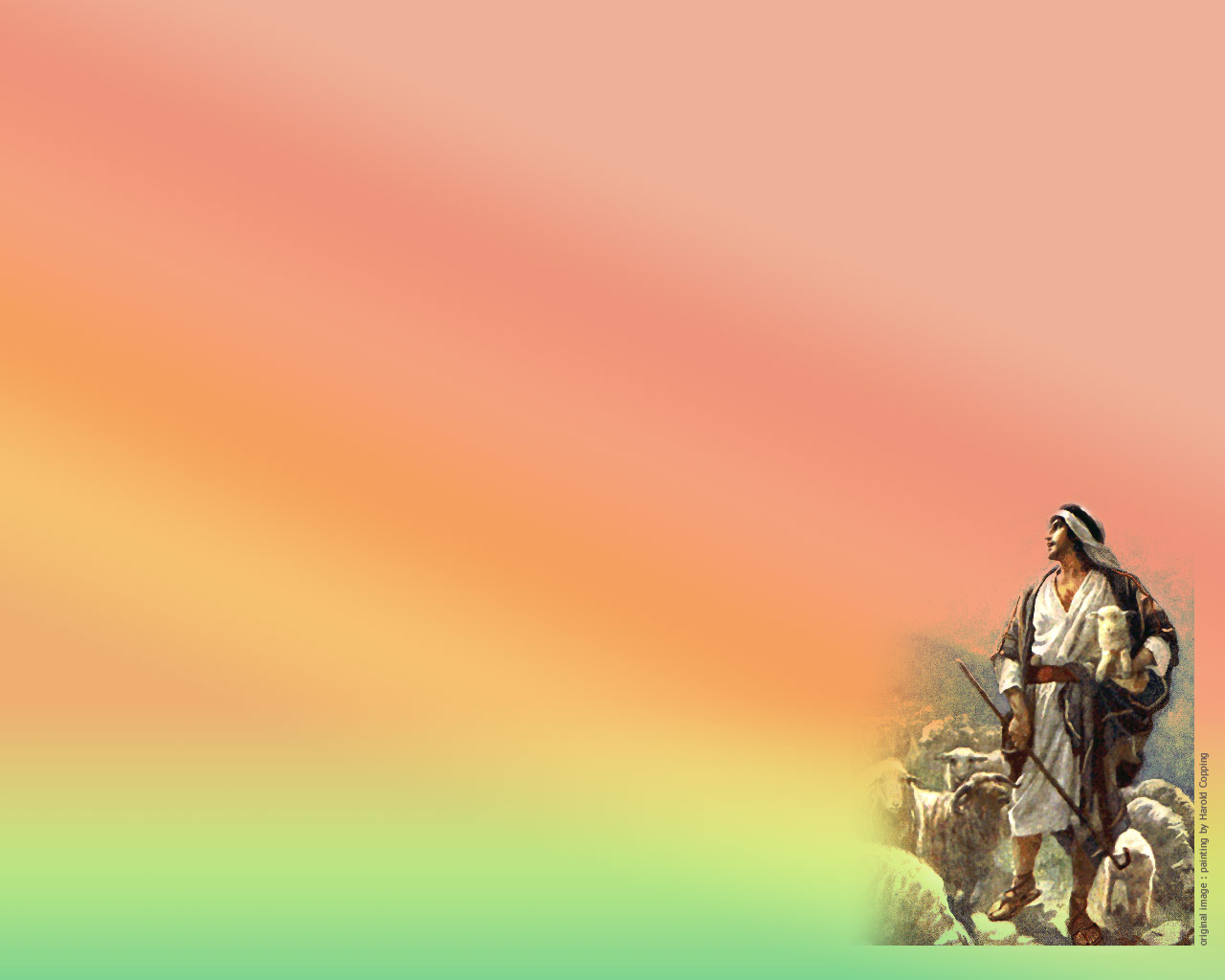 「他們有禍了！因為走了該隱的道路」
   (猶11a)

創四4-5a說「亞伯也將他羊群中頭生的和羊的脂油獻上。耶和華看中了亞伯和他的供物，5只是看不中該隱和他的供物」；
希伯來十一4，又說「神指他禮物作的見證」；
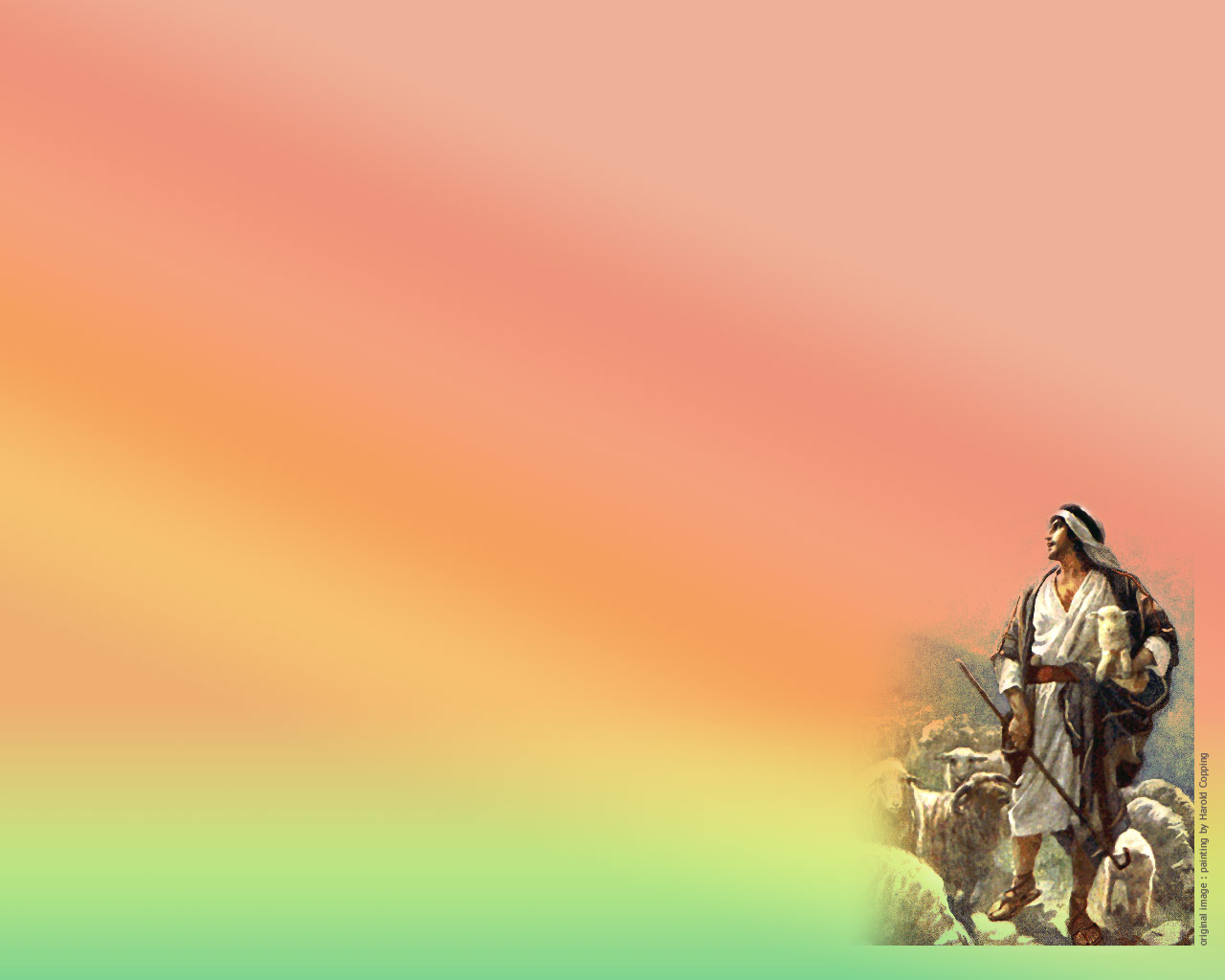 祭物和獻祭者蒙悅納，舉證的經文如下
當神接納亞倫所獻的祭時，「有火從耶和華面前出來，在壇上燒盡燔祭和脂油」(利九24)
基甸看見神的使者「21 … 有火從磐石中出來，燒盡了肉和無酵餅」(士六21)
以利亞和巴利的先知要試驗他們所信的神時；神見證以利亞所信的是又真又活的神，「耶和華降下火來，燒盡燔祭、木柴、石頭、塵土，又燒乾溝裡的水。」(王上十八38)
大衛上恭敬的向神獻祭時，我們讀到「26大衛在那裡為耶和華築了一座壇，獻燔祭和平安祭，求告耶和華。耶和華就應允他，使火從天降在燔祭壇上。」      (代上廿一26)
所羅門王獻殿時，向神獻祭，聖經說「所羅門祈禱已畢，就有火從天上降下來，燒盡燔祭和別的祭。   耶和華的榮光充滿了殿」(代下七1)
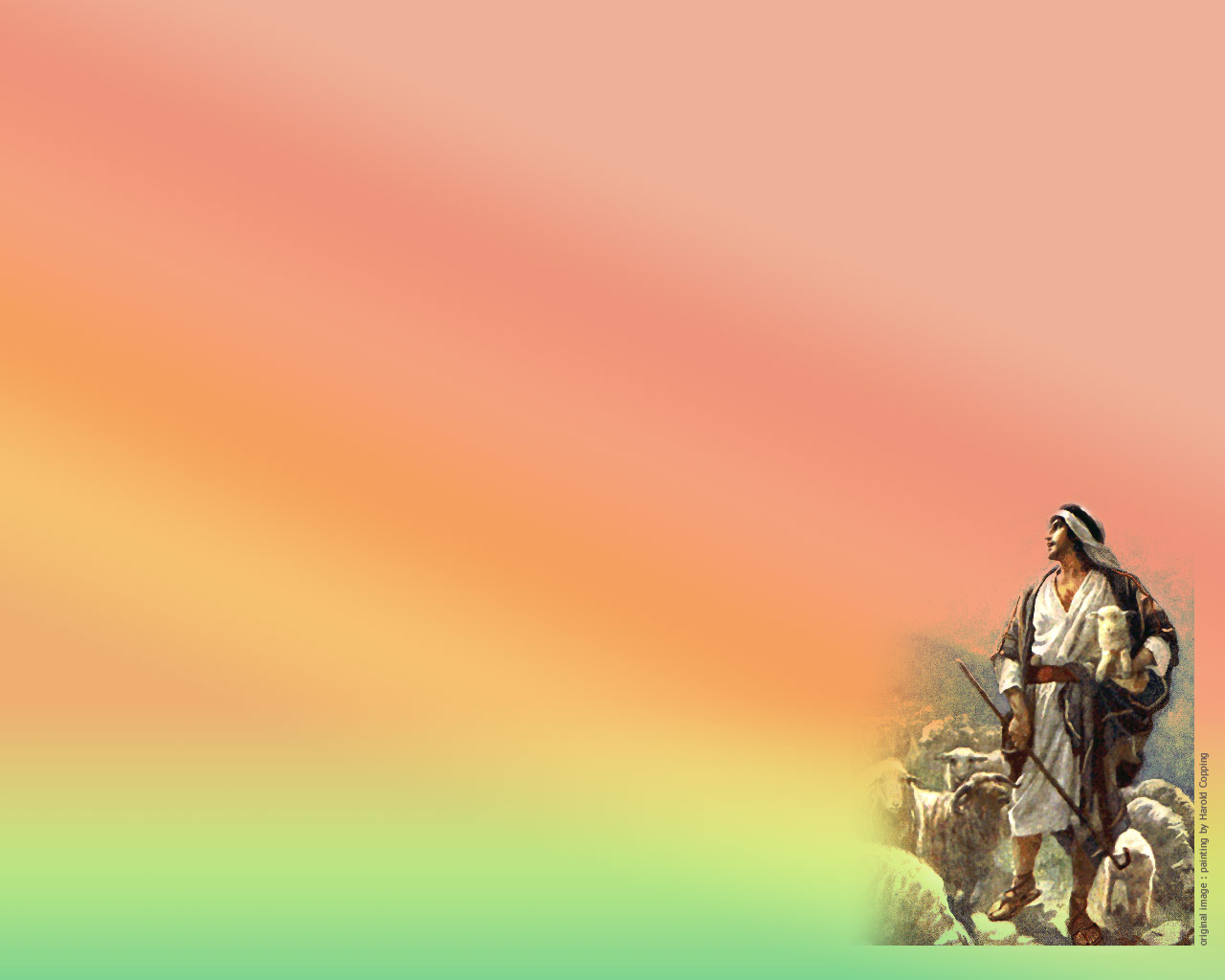 他雖然死了，卻因這信，仍舊說話：
亞伯仍舊說甚麼話？
當我們順服神的話語時，生活可能反倒遭遇到困境；更加艱難
信心的道路，也可能領我們進入死蔭的幽谷
但是，想一想
亞伯雖被人嫉恨；然而他作得是對的！
亞伯雖受逼迫；然而他敬拜神的心       是對的！
亞伯雖被殺；但他是順服神的！
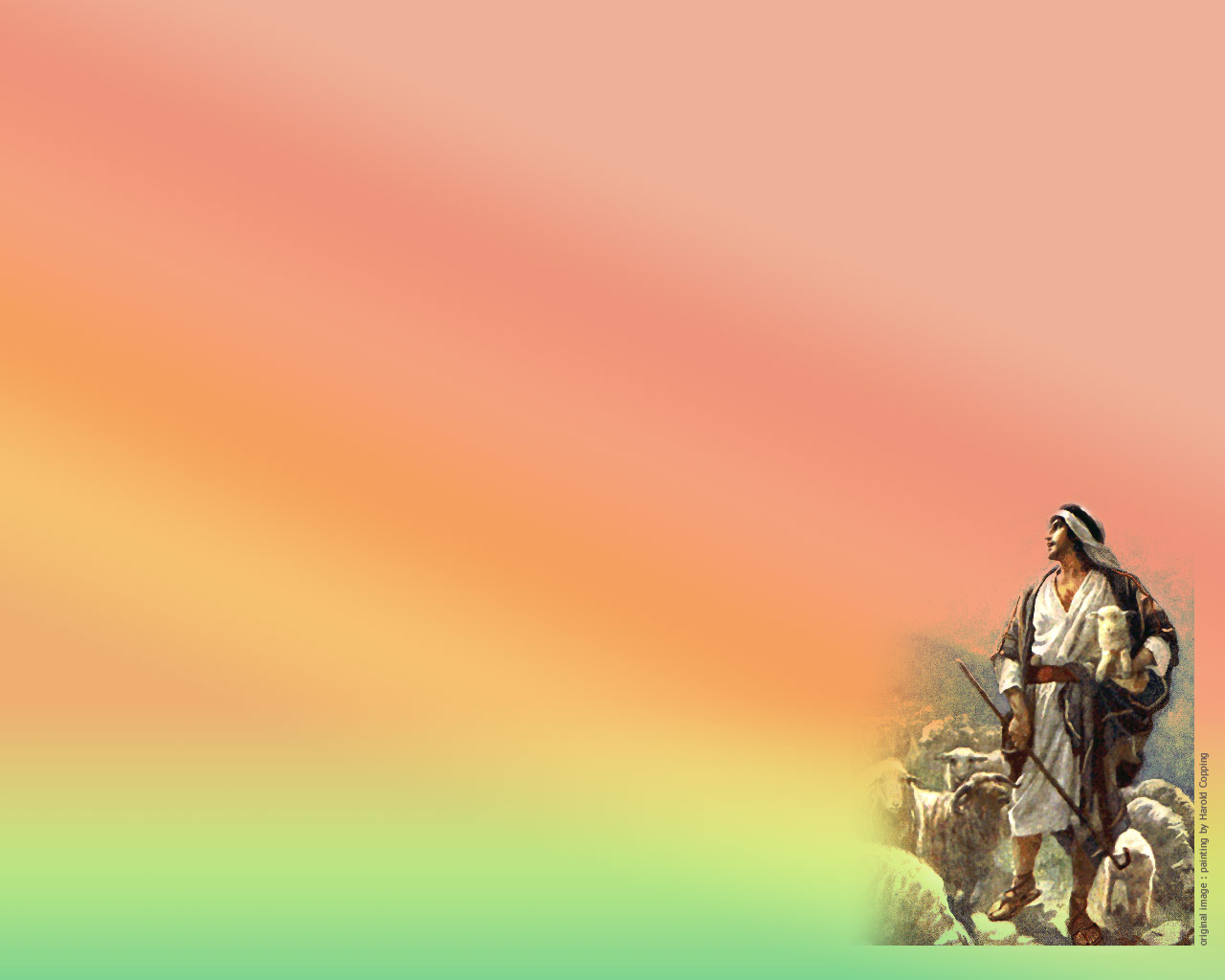 他雖然死了，卻因這信，仍舊說話：
亞伯仍舊說甚麼話？

只有一條路能達到神面前；
相信神唯一的根基是建立
  在真純的信心上；
若不藉著血祭(基督的寶血)，
  罪不得贖
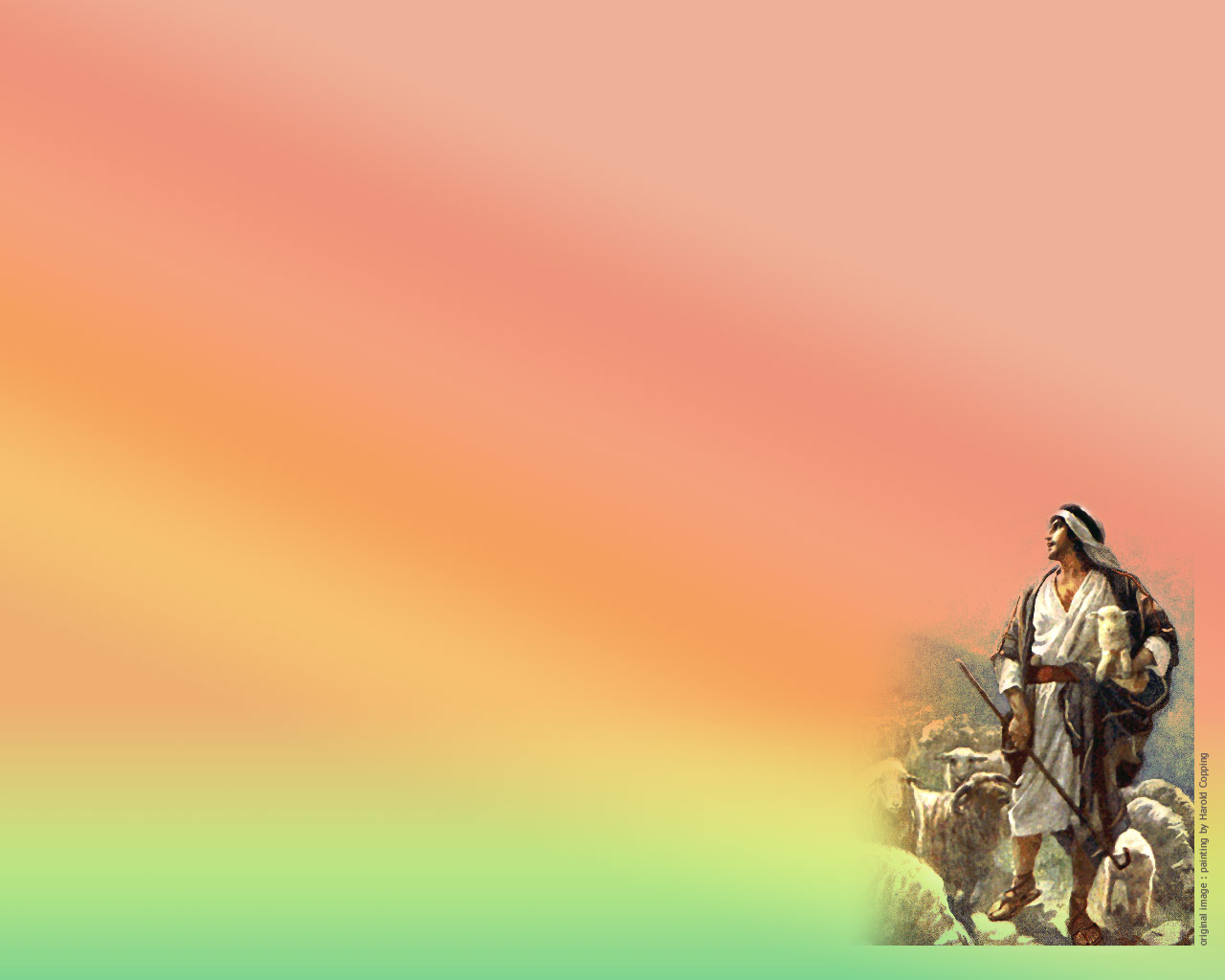 神漸進的救贖計畫啟示
亞伯的祭物是一隻羊為他個人獻
之後，有逾越節，一家一隻羊；
之後，有年度的贖罪日；一隻羊代替了整個國家；
最後，女人的後裔─彌賽亞來了；祂代表了拯救全世界的羔羊
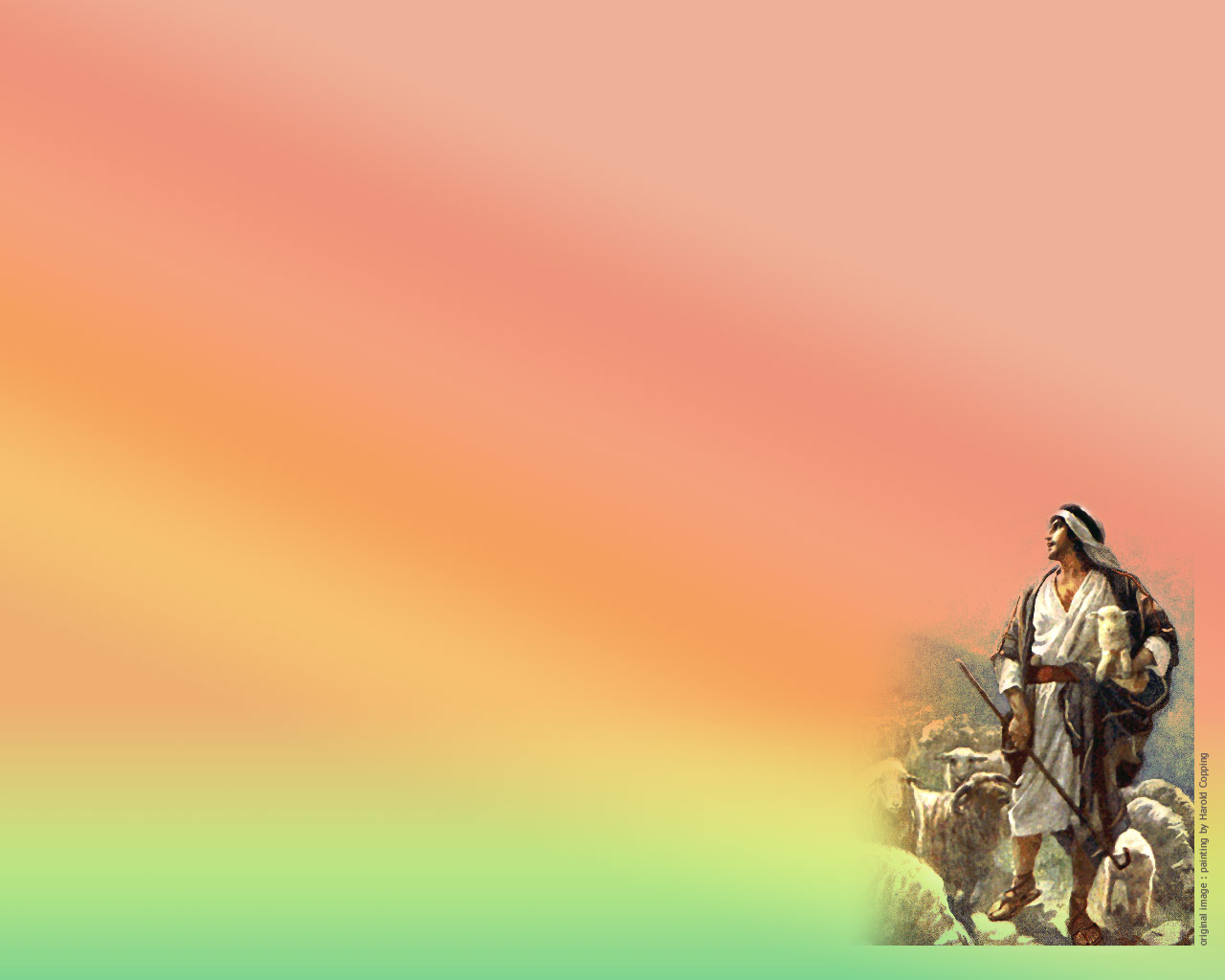 亞伯今日的見證
十字架的道路要犧牲，要將一切獻於神，將一切放在死的祭壇上面，火纔在這裡顯現。
這是十架道路！你願否走這個？你曾否背十架為你主？你這奉獻一切給神的人！對神你是否全貞？
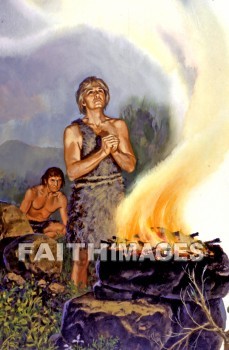 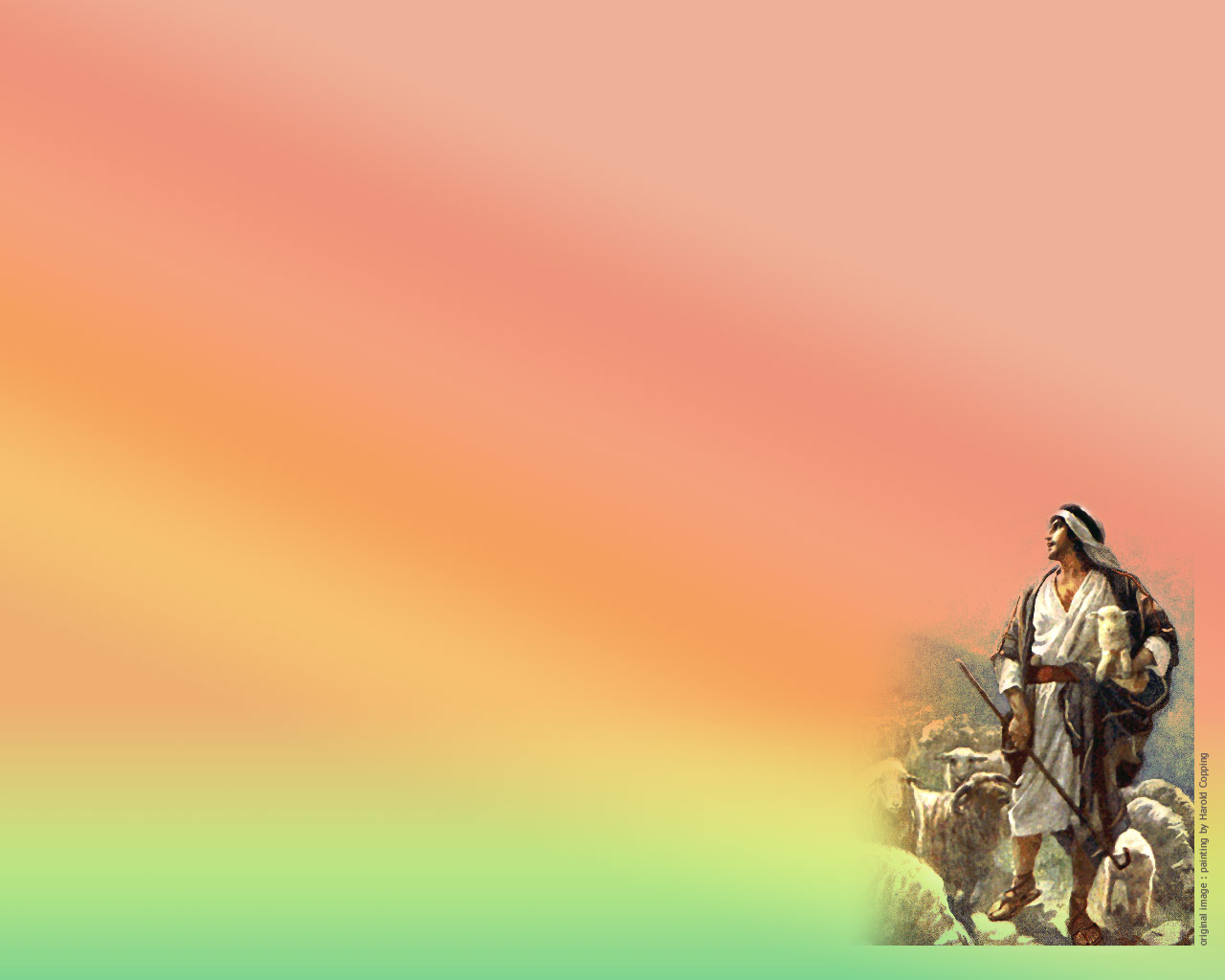 https://www.youtube.com/watch?v=3E51D47crSI